rsdo.oblcit.ru
Знакомство с Moodle 3.5
Вход в систему
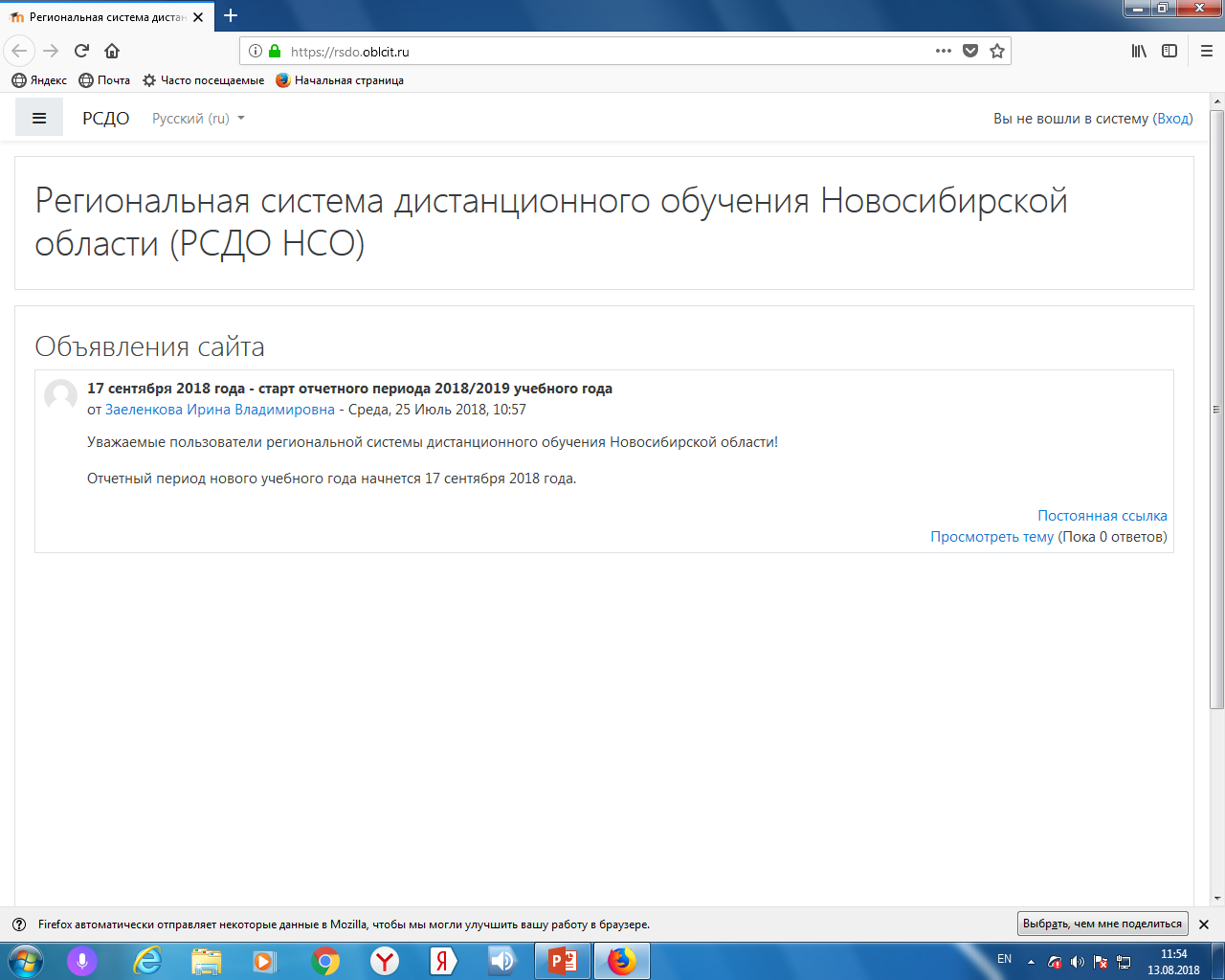 Вход в систему
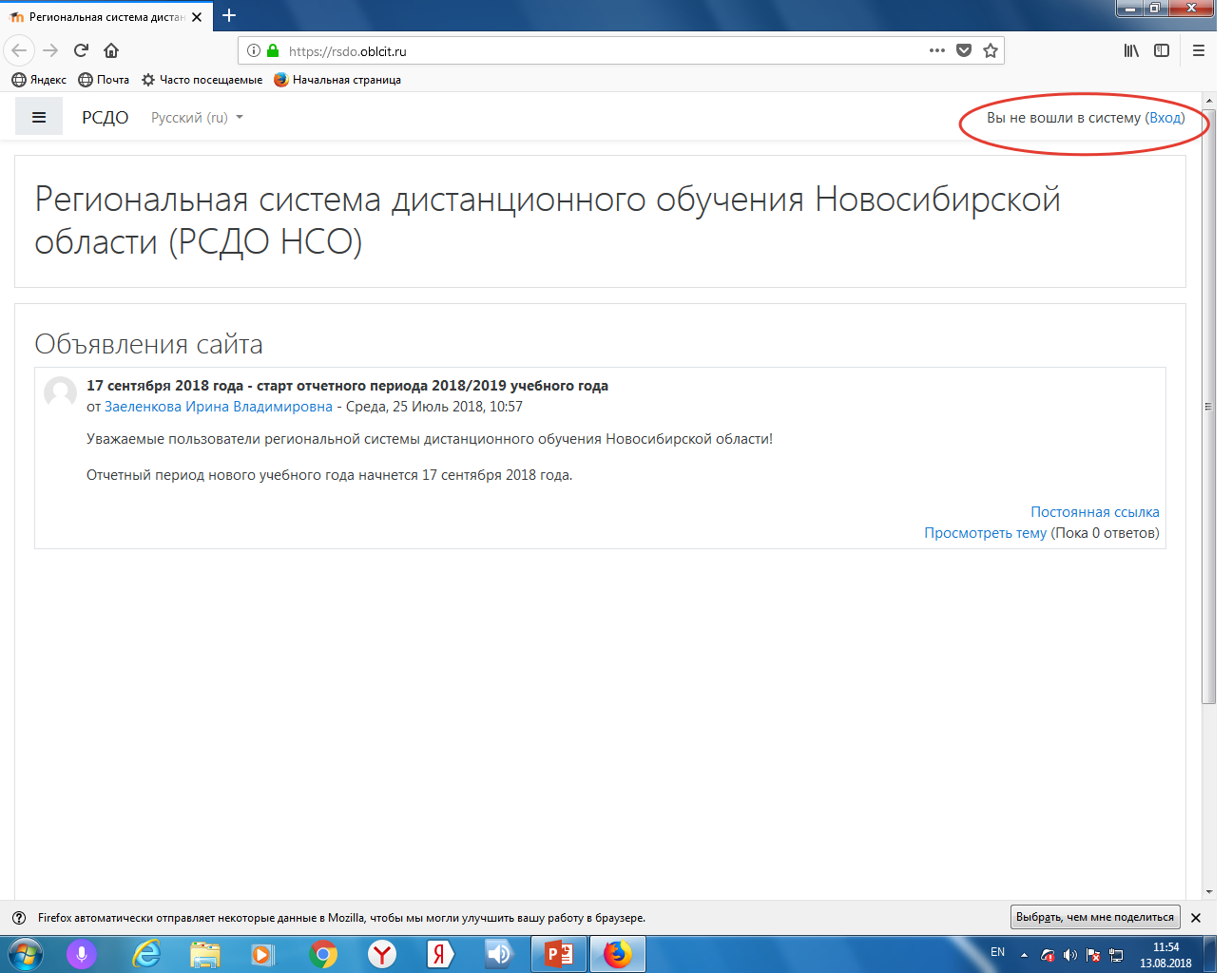 Вход в систему
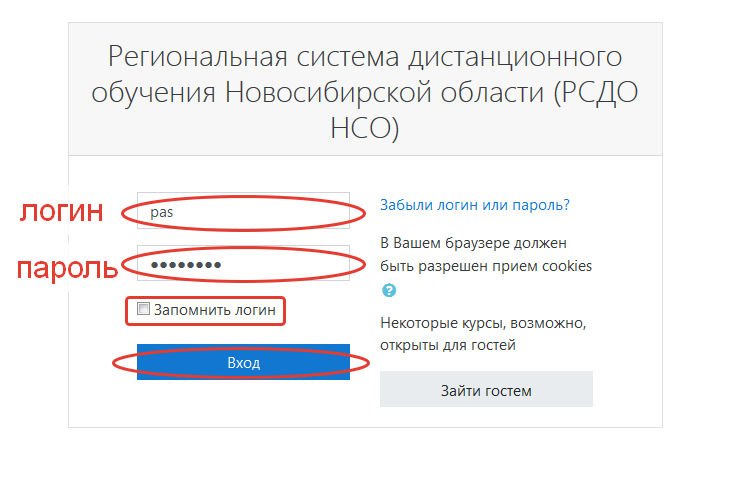 Элементы навигации
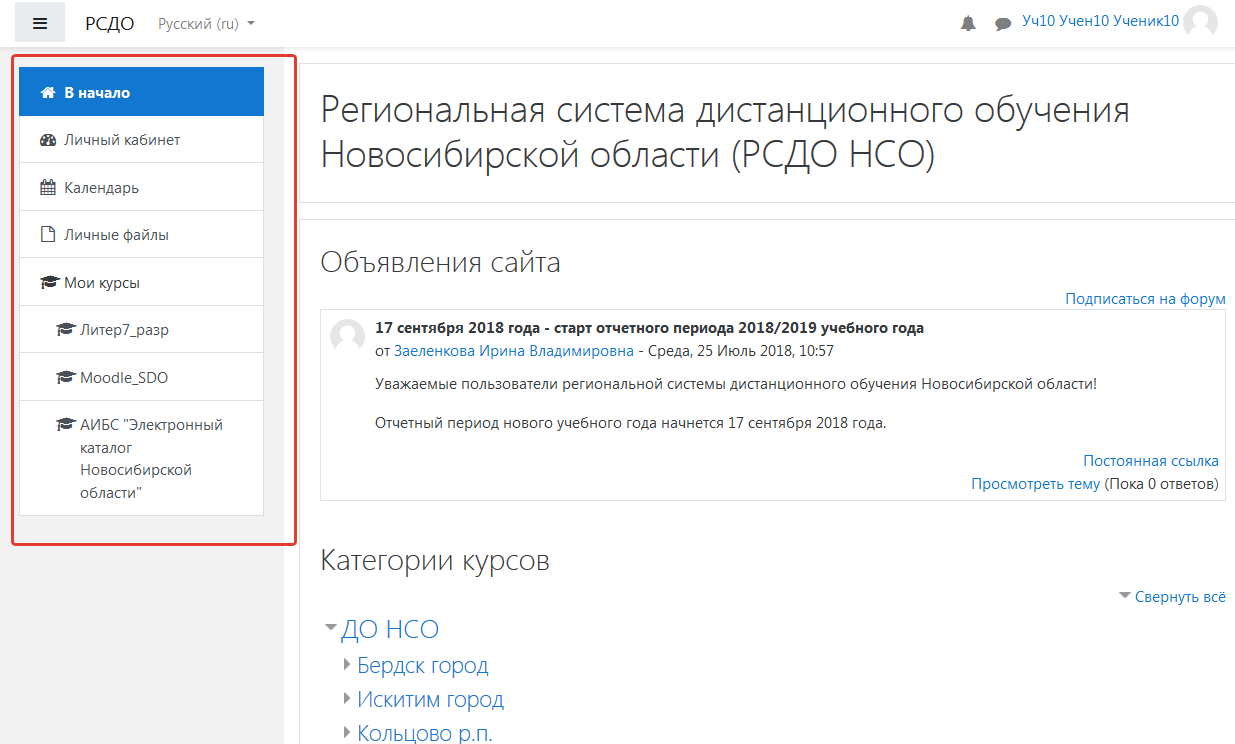 Элементы навигации
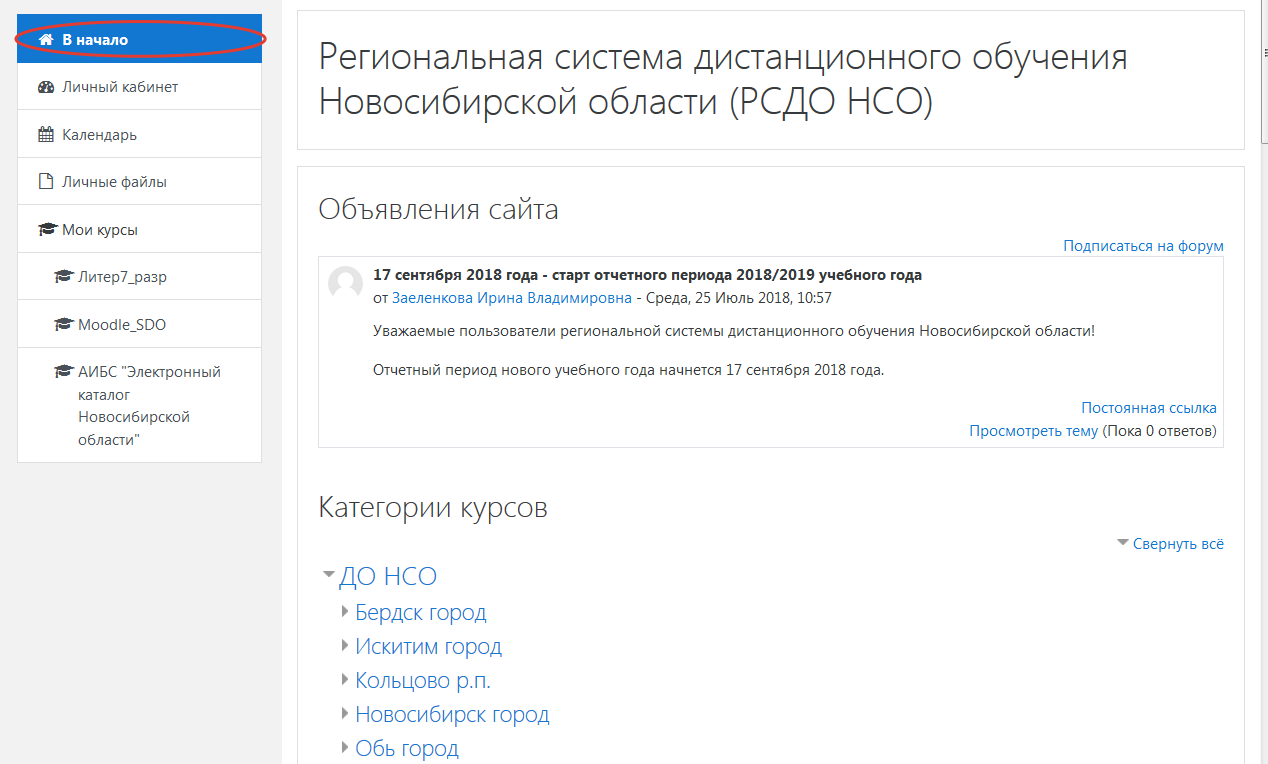 Элементы навигации
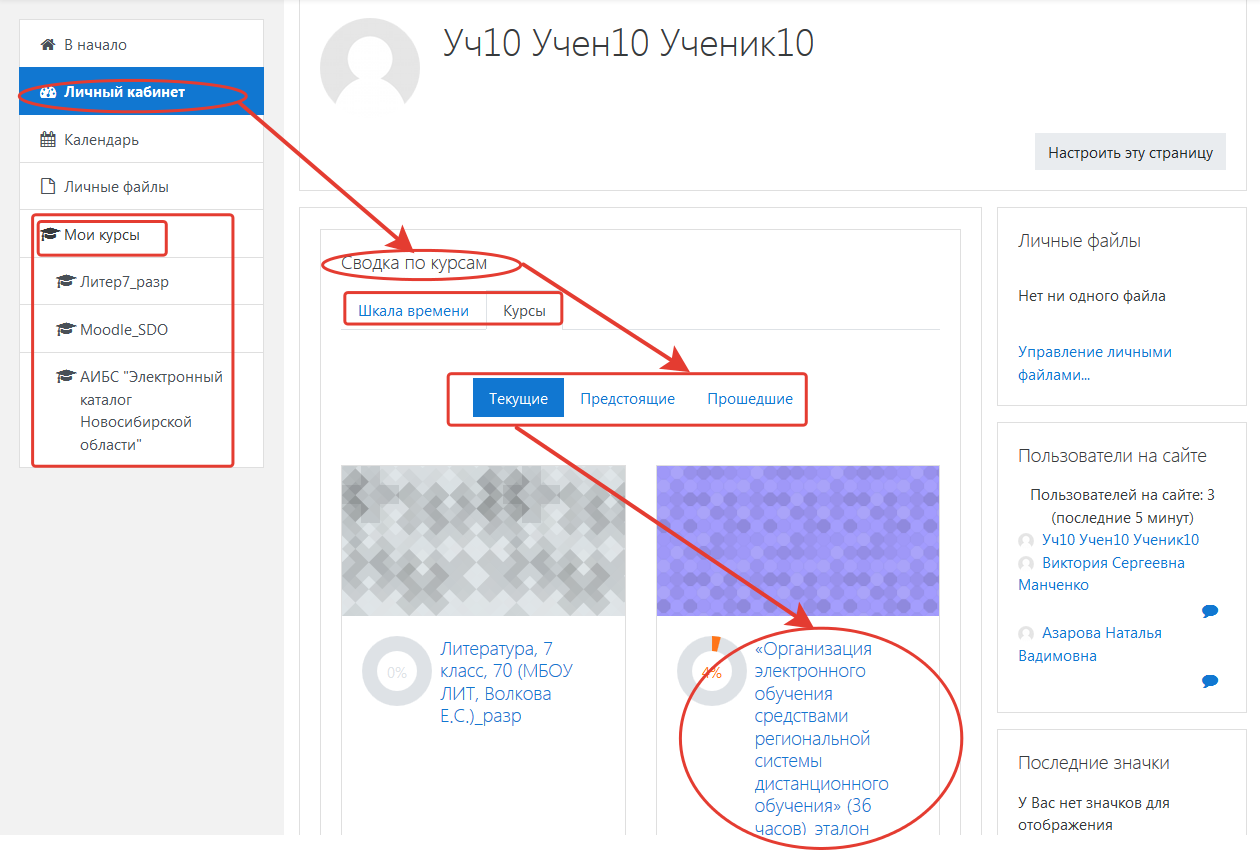 Элементы навигации
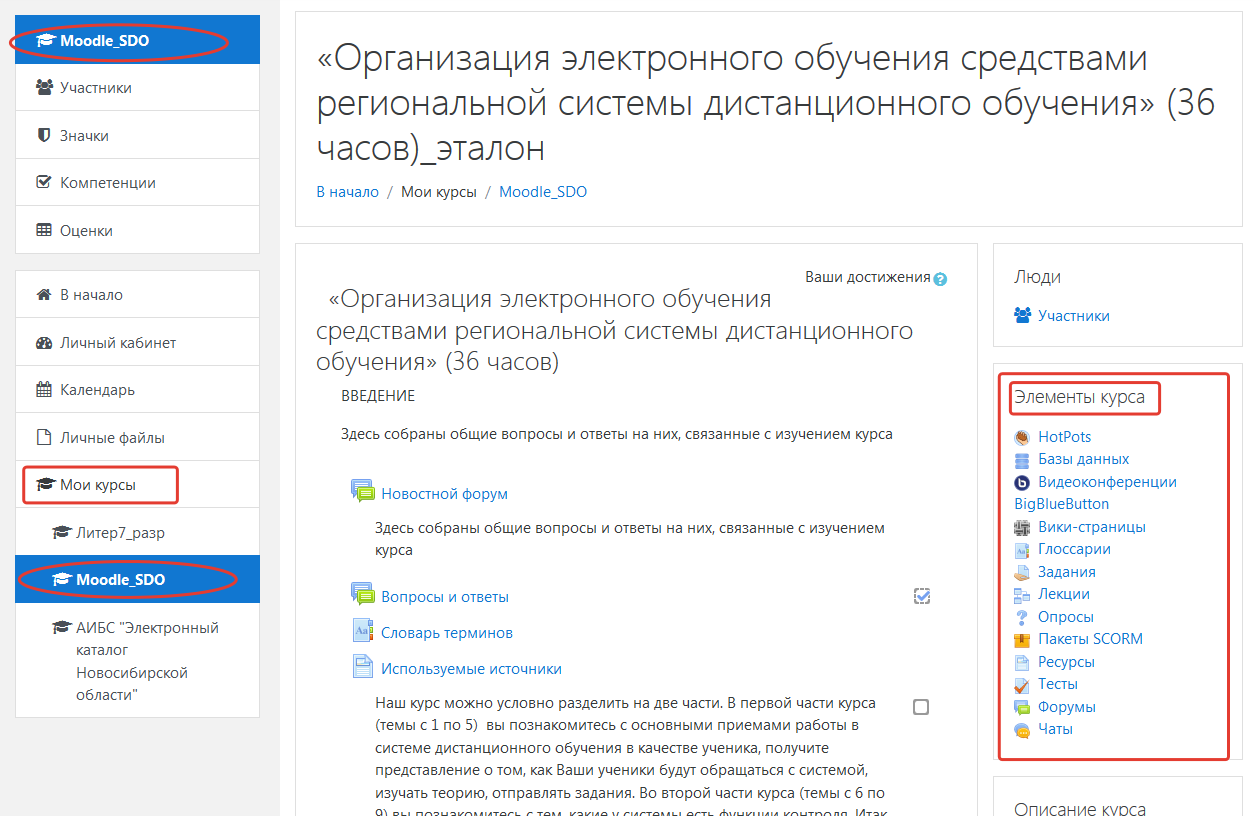 Элементы навигации
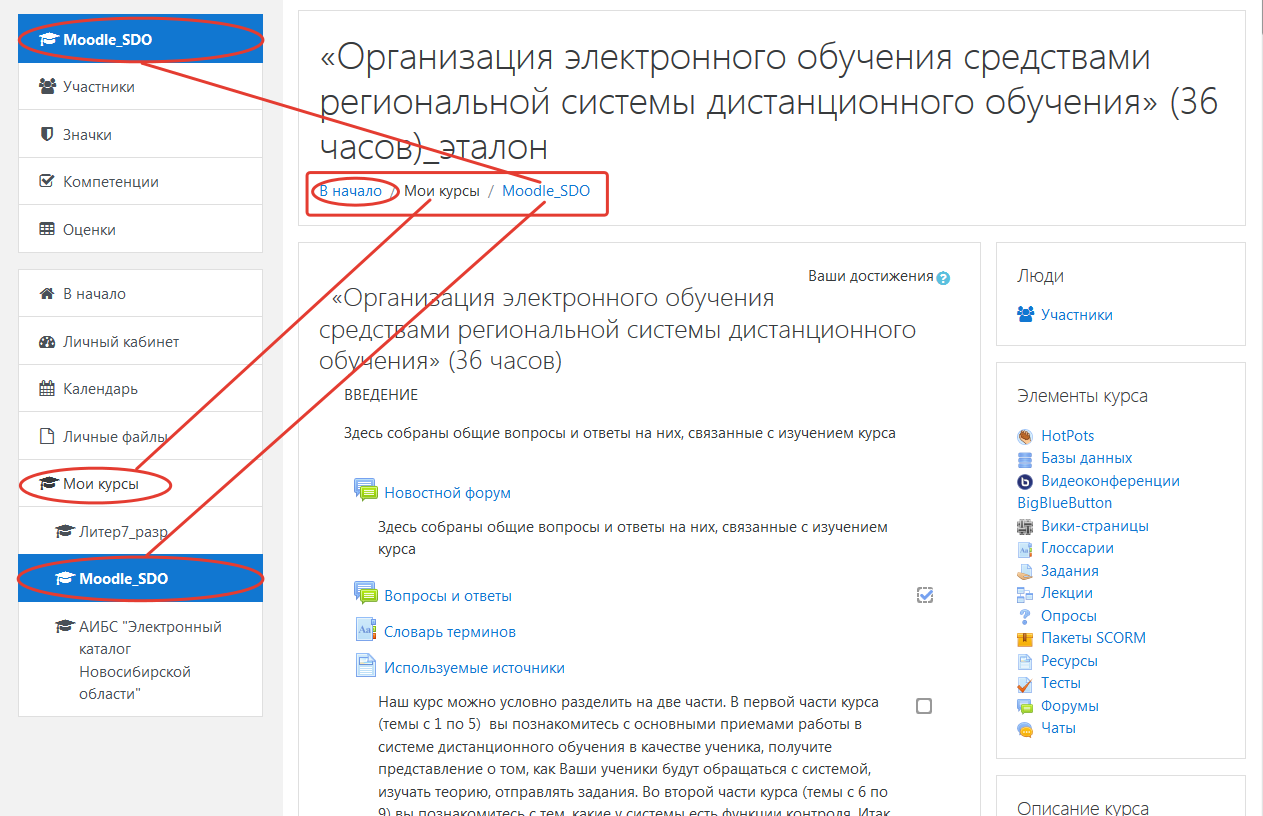 Элементы навигации
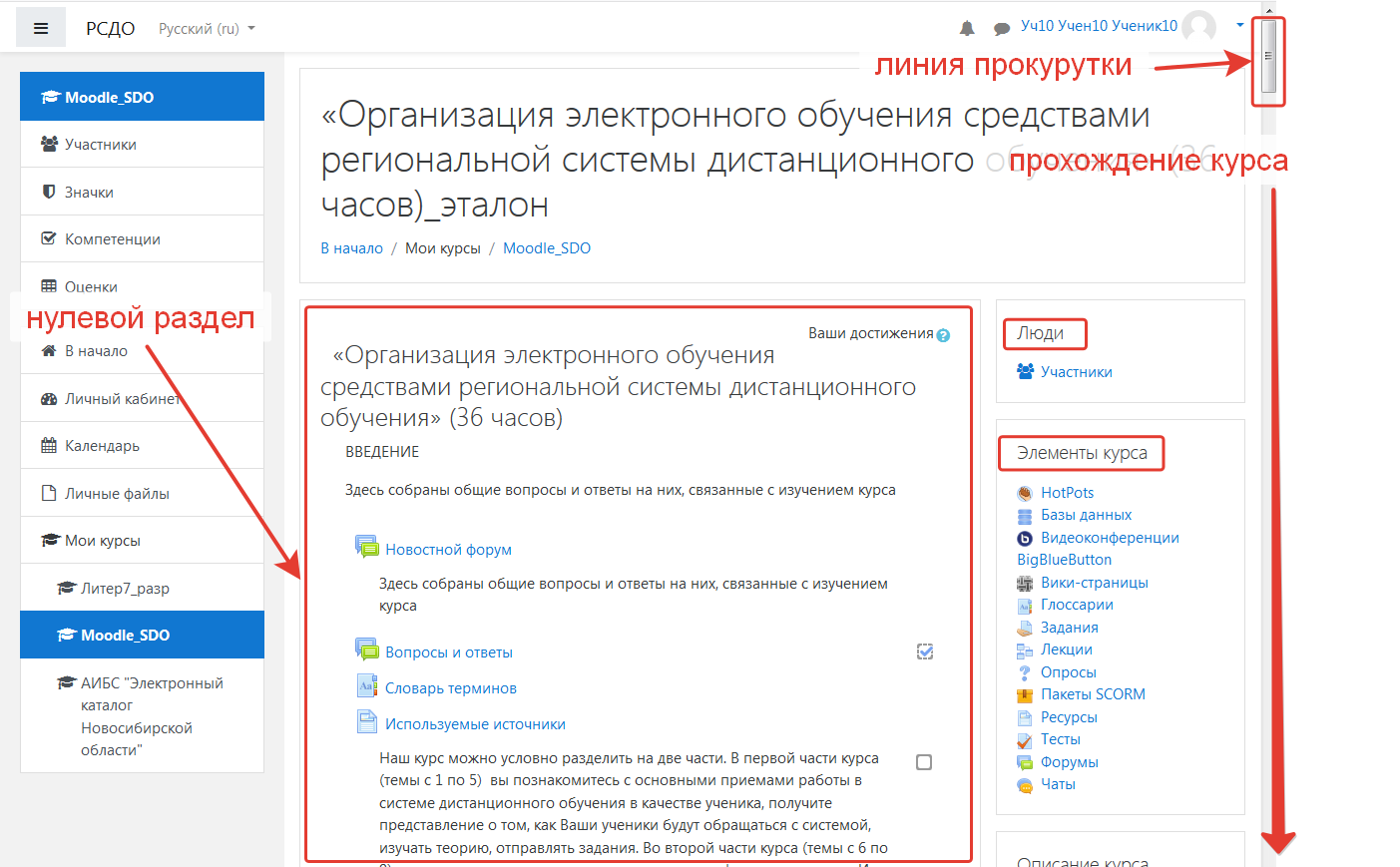 Нулевой раздел
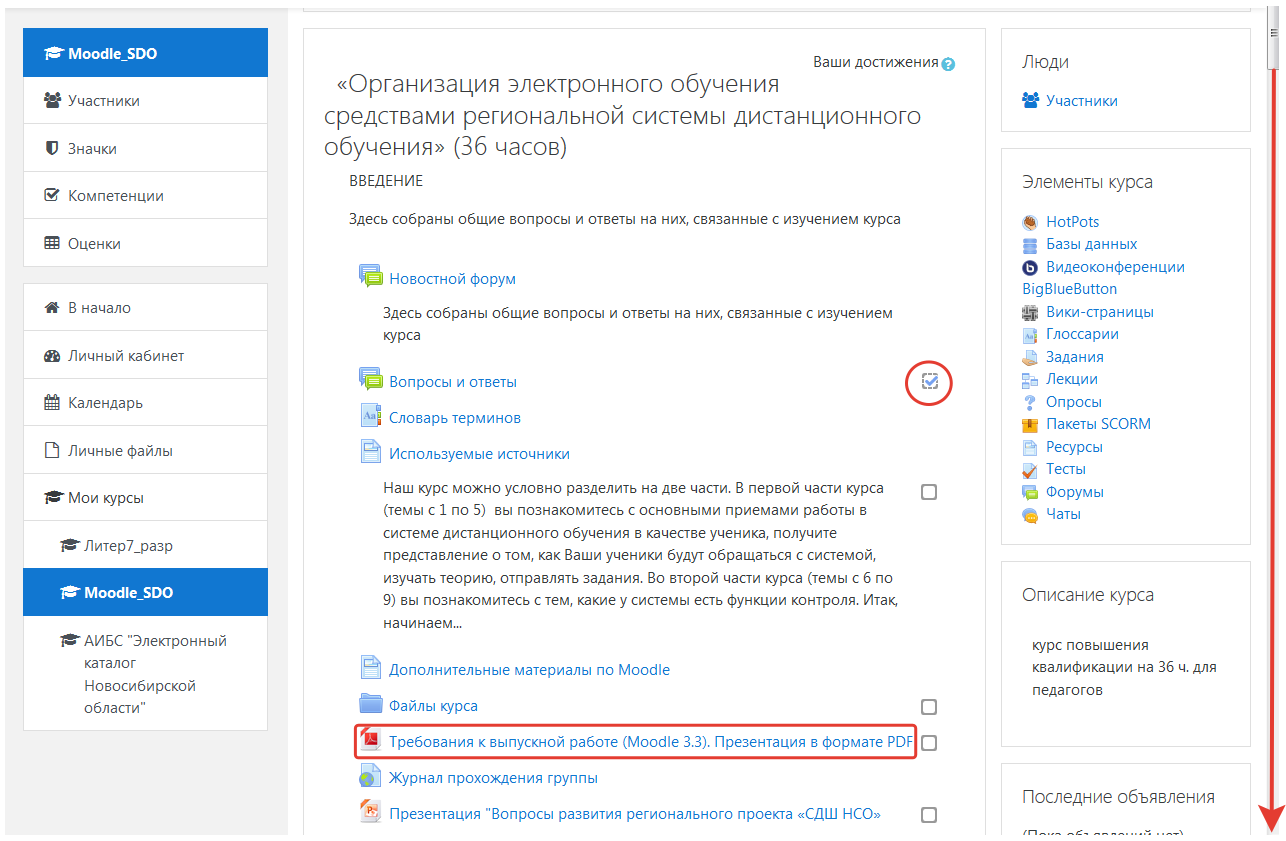 Нулевой раздел
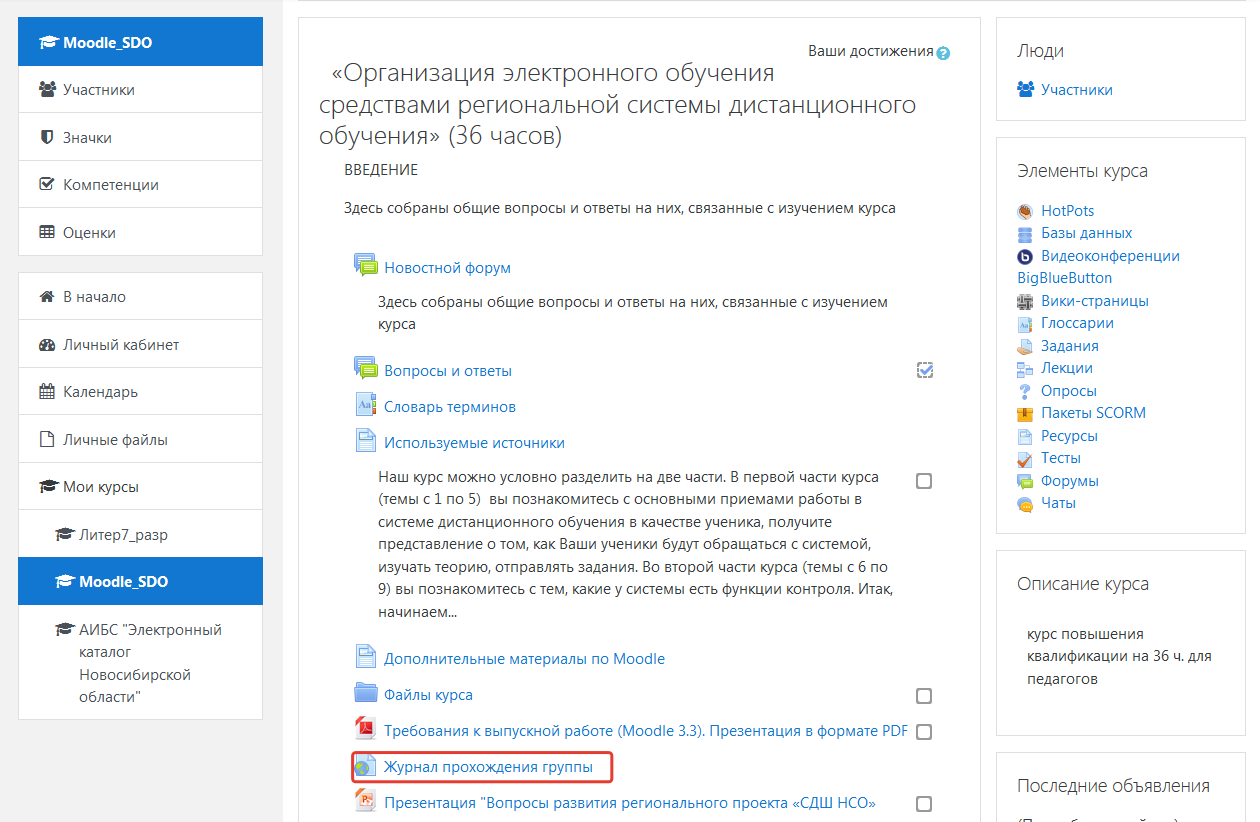 Нулевой раздел
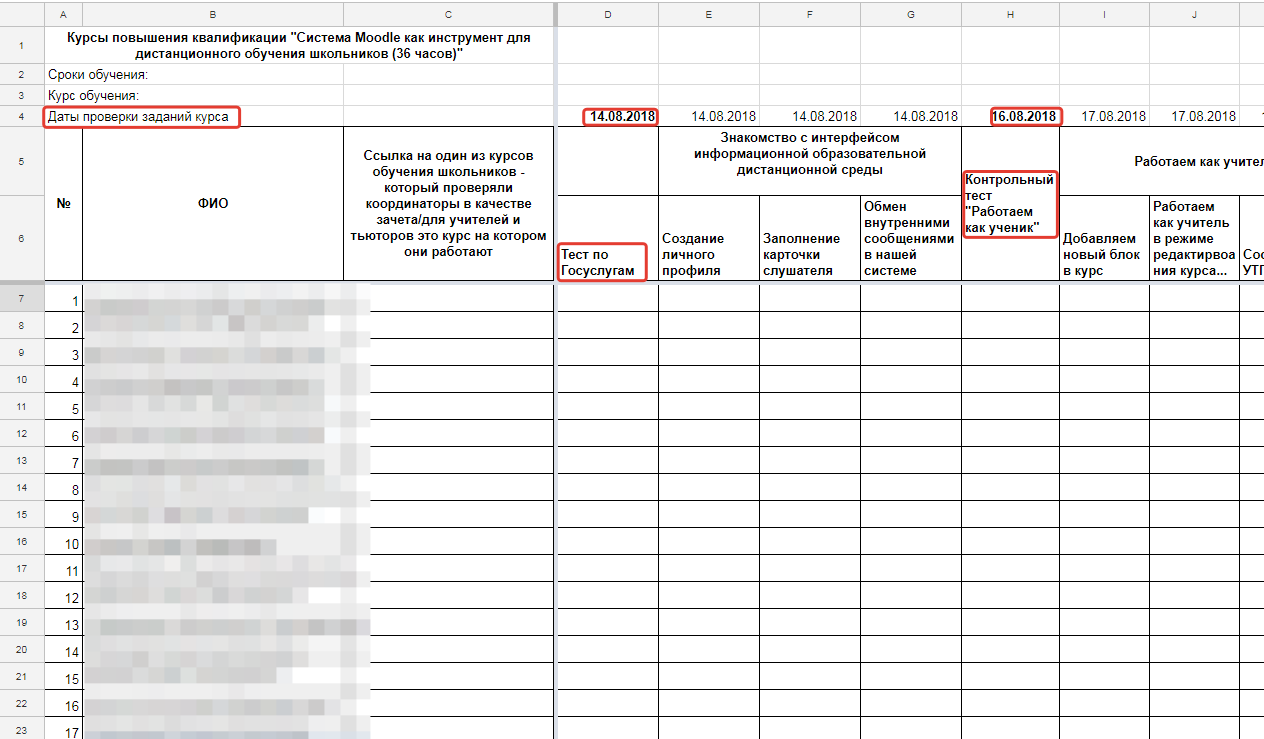 Нулевой раздел
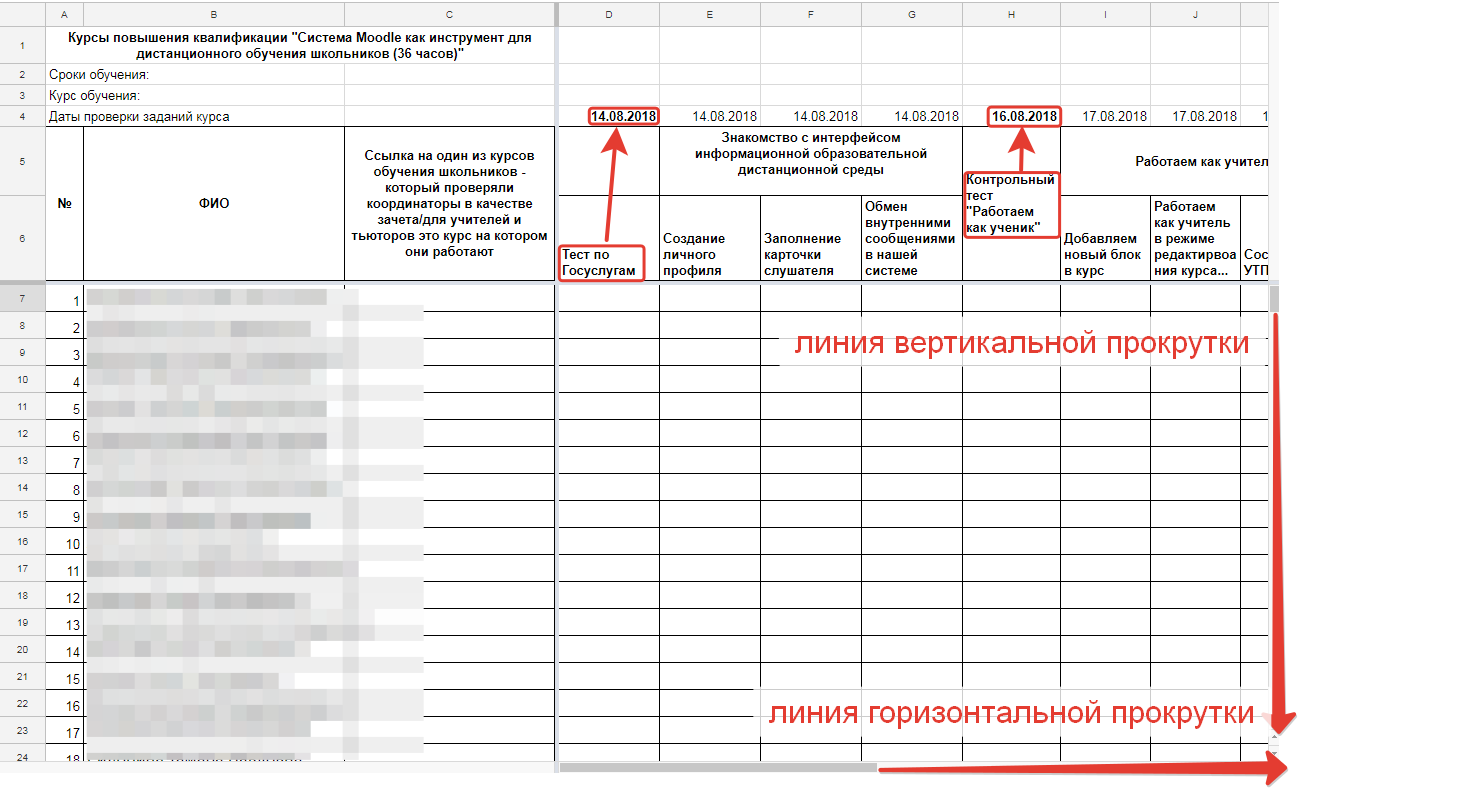 Первый раздел
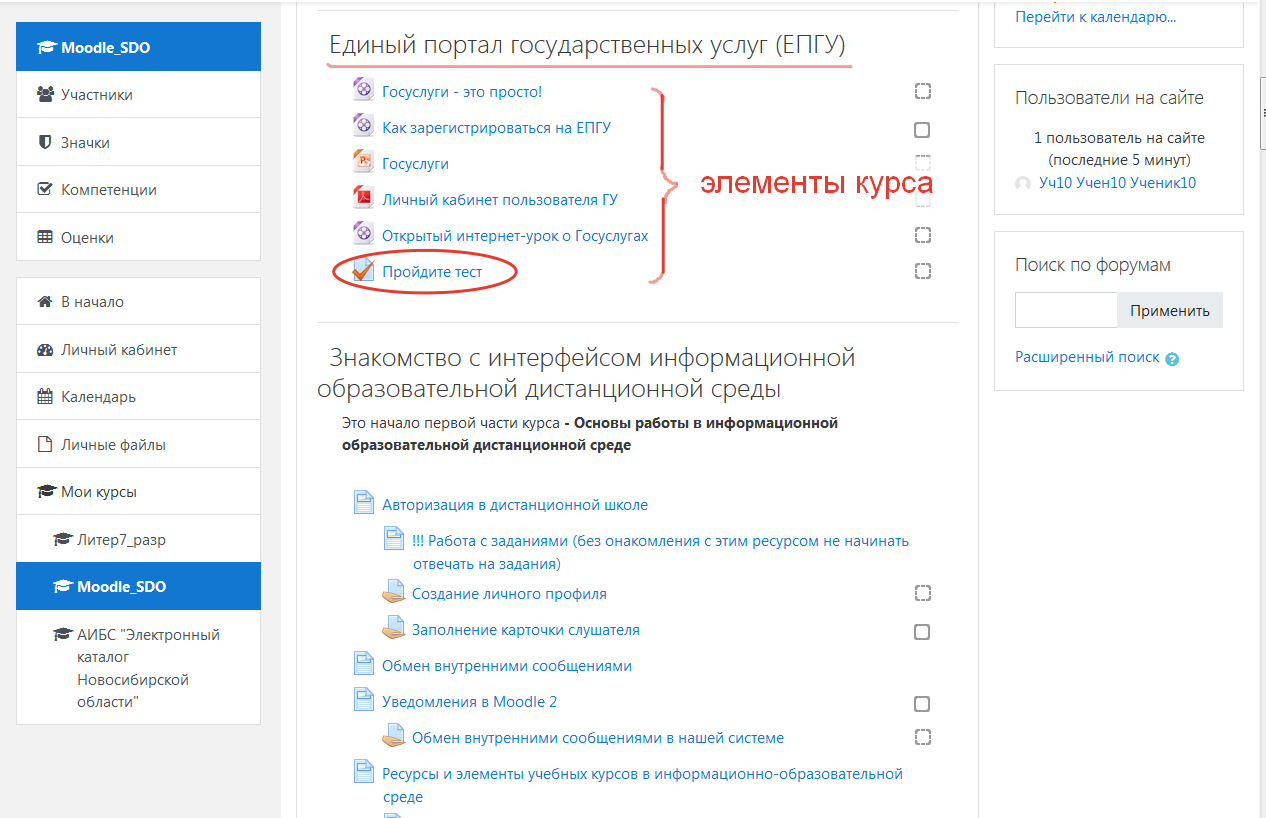 Пройти курс сверху вниз, не пропустив ни одного элемента!
Элементы курса
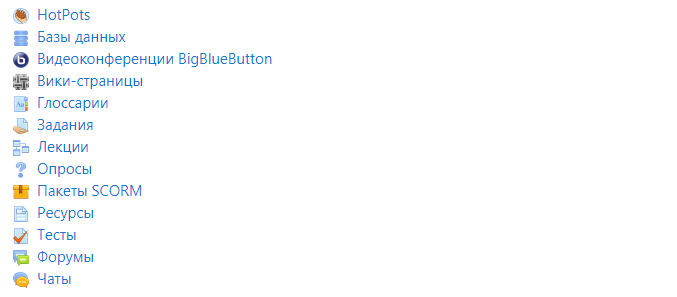 Элементы курса
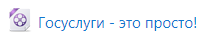 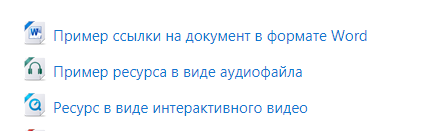 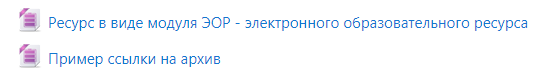 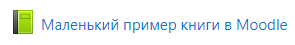 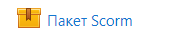 Соответствие в выполнении заданий и оценки в журнале
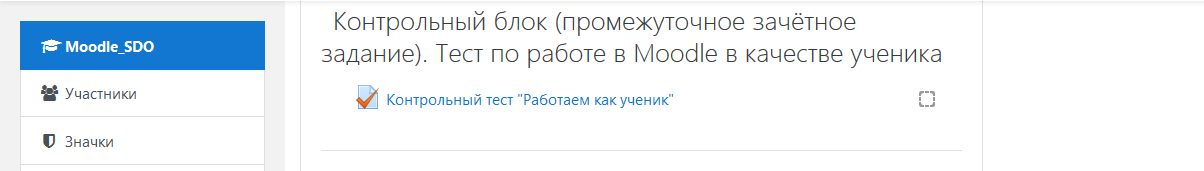 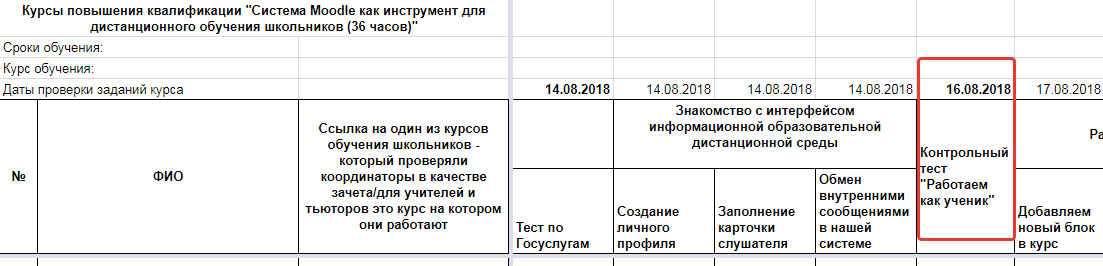 Второй раздел
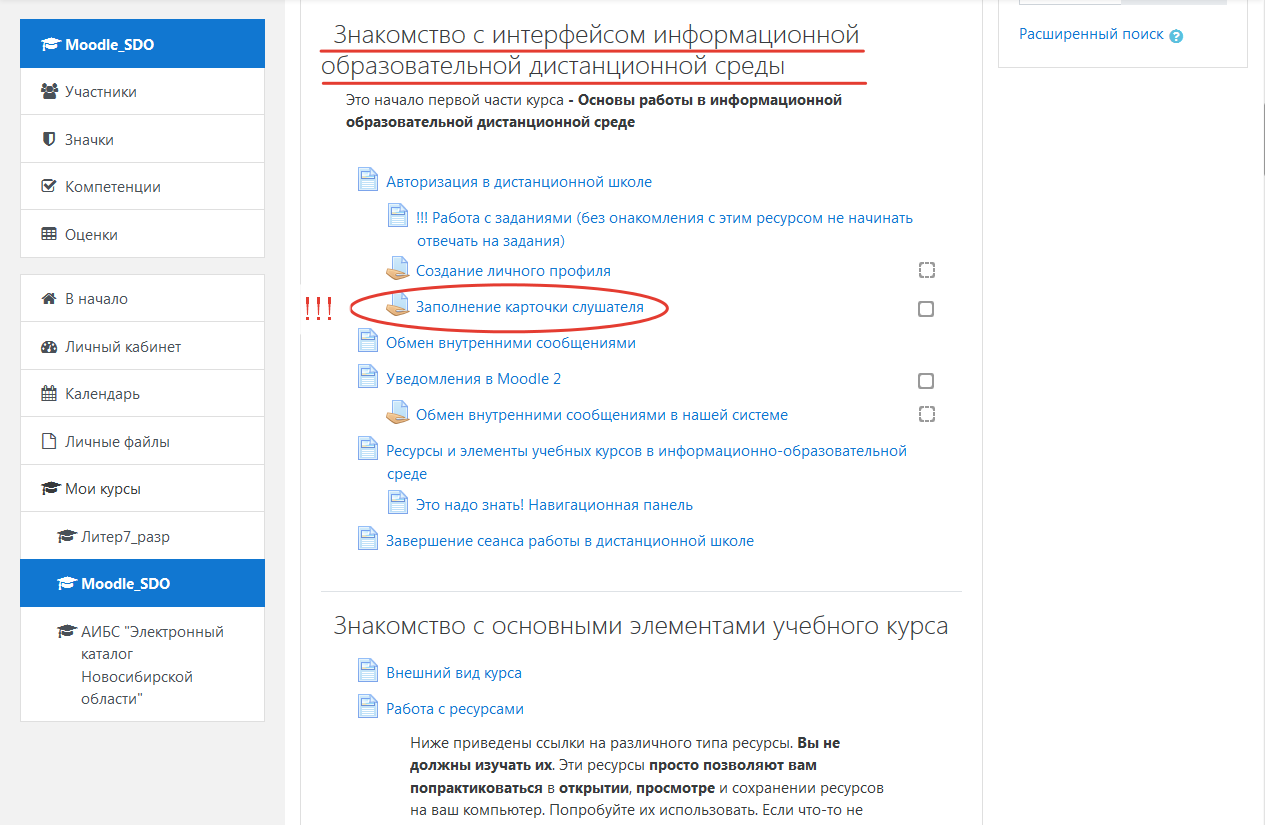 После заполнения карточки и отправки в качестве ответа, 
прочитать все ресурсы и выполнить все задания
Второй раздел
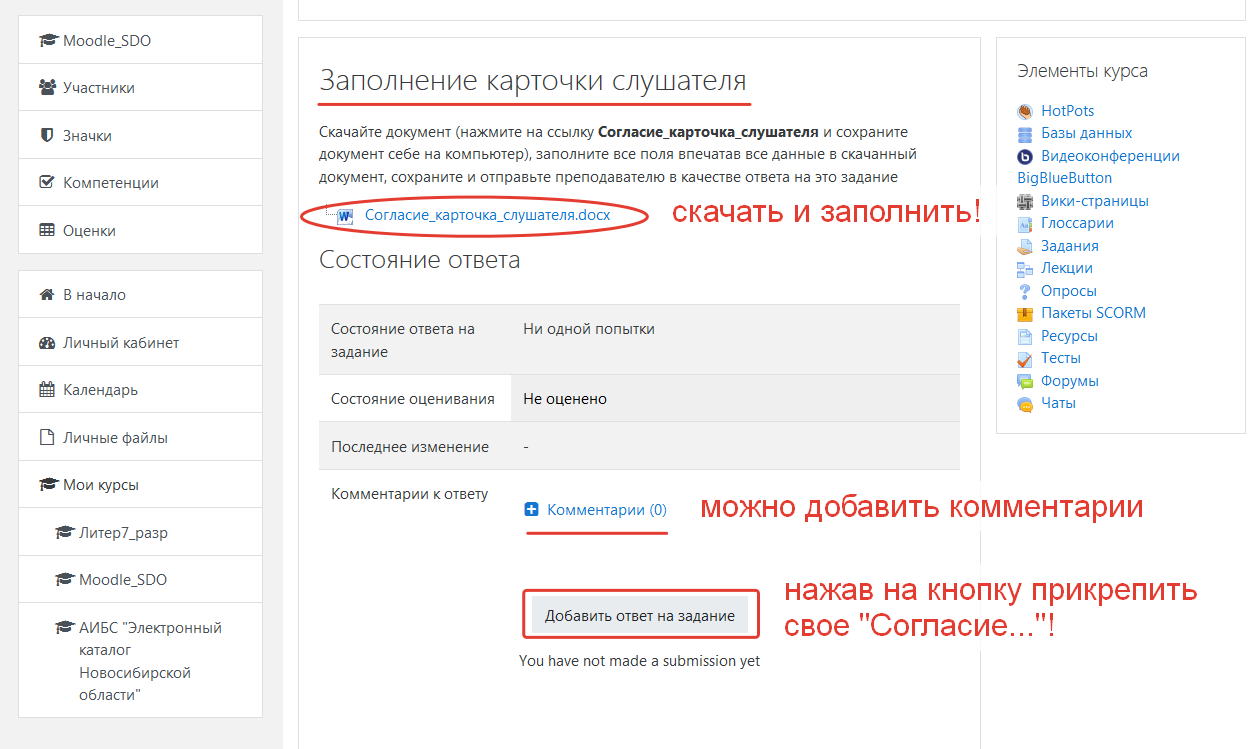 Согласие на обработку персональных данных
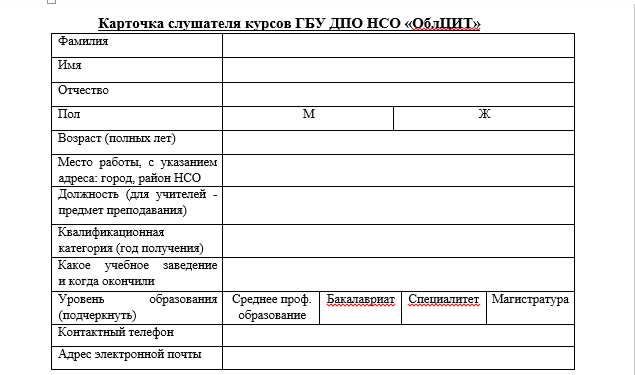 Согласие на обработку персональных данных
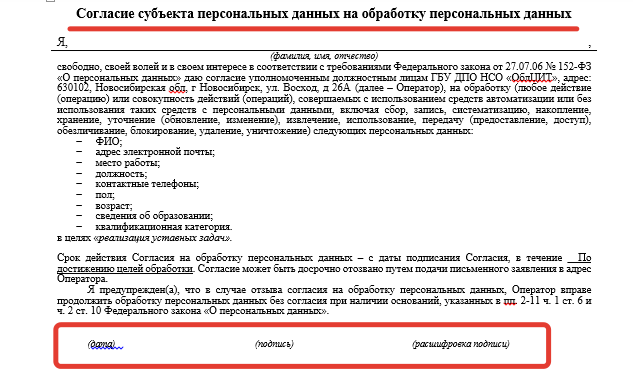 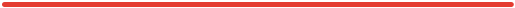 Роль учителя. Редактирование курса
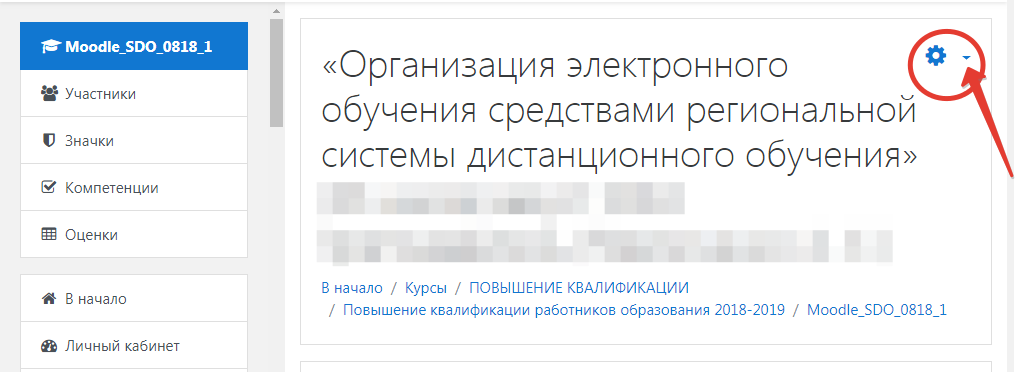 Роль учителя. Редактирование курса
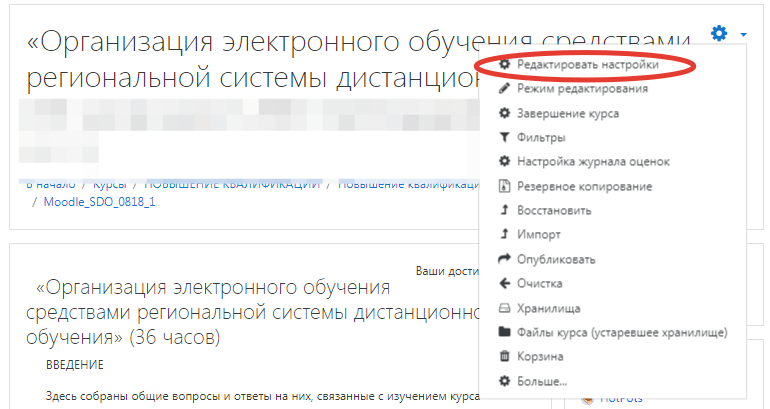 Роль учителя. Редактирование курса
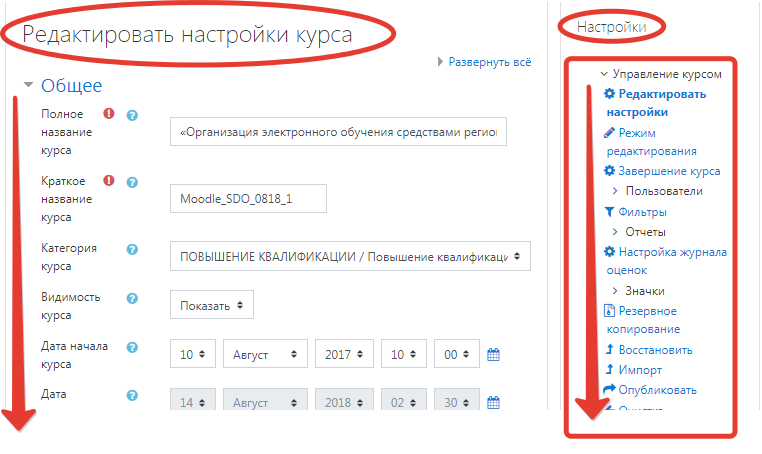 Роль учителя. Редактирование курса
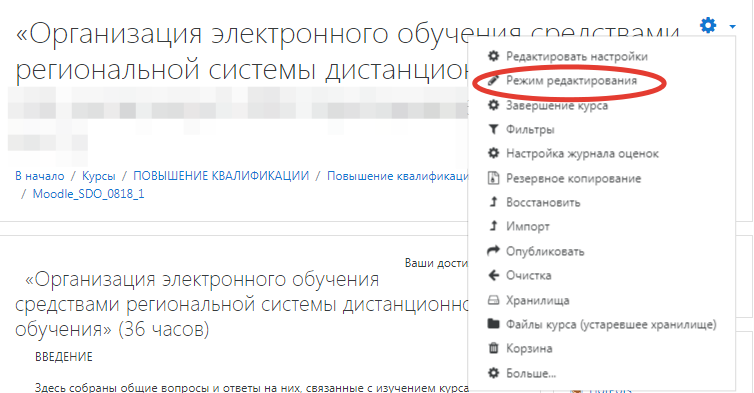 Роль учителя. Редактирование курса
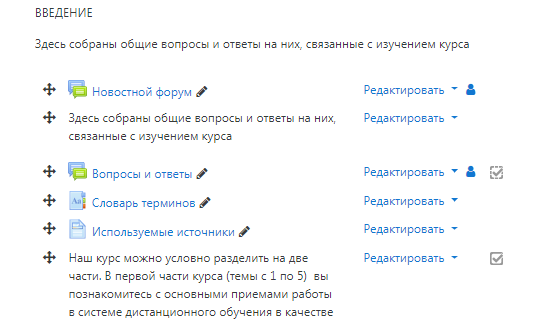 Роль учителя. Редактирование курса
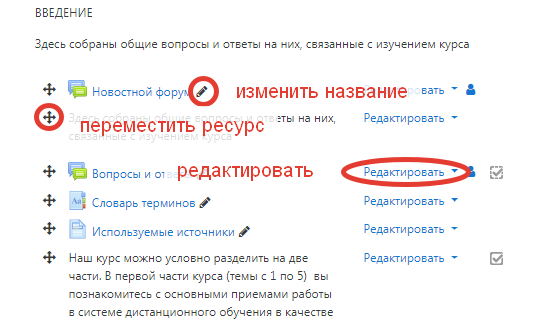 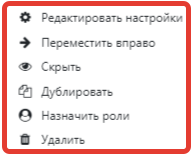 Роль учителя. Редактирование курса
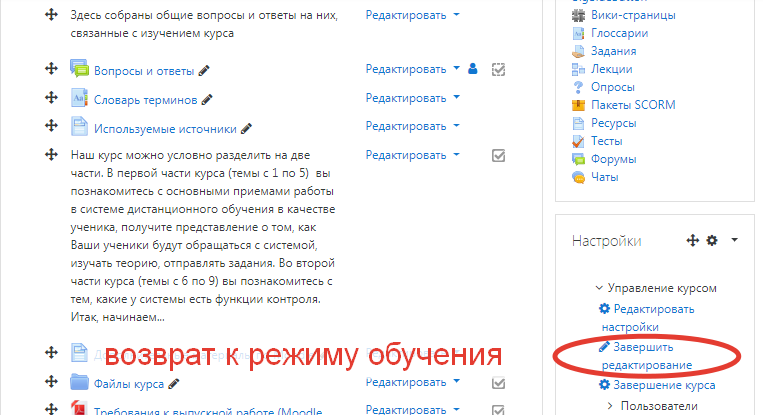 Итоговый раздел
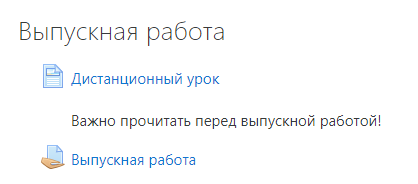 Контакты:

Старший методист ОДО ОблЦИТ Слободчикова Сардана Михайловна
usm@oblcit.ru
8-923-197-51-55


Методист ОДО ОблЦИТ Павлюченко Александра Сергеевна
asp@oblcit.ru
8-913-929-24-66